Statewide Hazard Assessment
Landslide Risk Assessment
Landslide Maps – Old versus New
Old Way - Very Generalized
New Way – More Detailed
Landslide
Risks
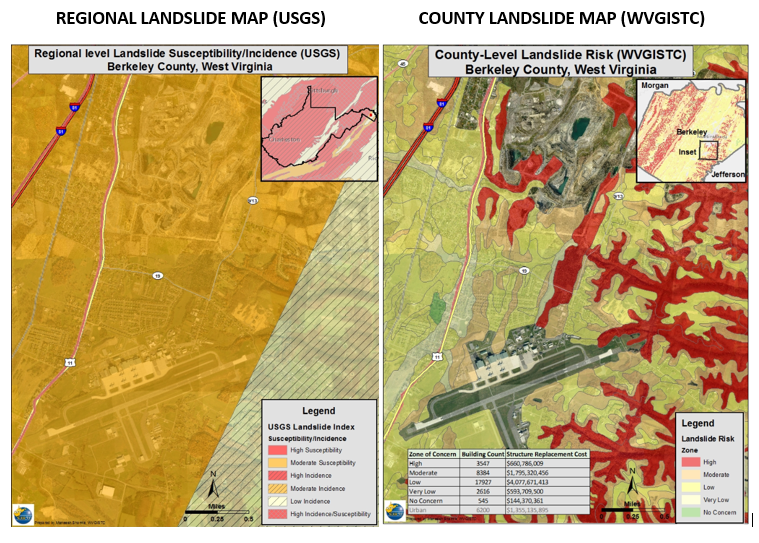 Buildings Exposed to Landslide Risks
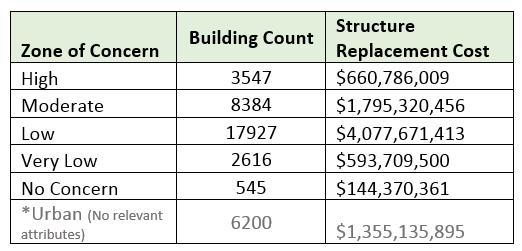 Risk Assessment table showing building counts along with estimated replacement costs in landslide zones of concern
Landslide susceptibility map showing generalized USGS map and more detailed prototype map
Landslide Risk Assessment
Goals
Develop landslide inventory
Create valid landslide models for specific WV regions
Generate county-level resolution landslide maps
Create an interactive web map application for displaying landslide models and variables
Use the new landslide models and information to update the State Hazard Mitigation Plan
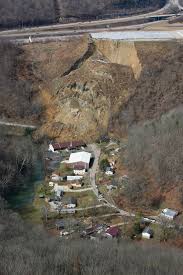 Did you know?
Landslides are the #2 Hazard in West Virginia
2015 Yeager Airport Slide
HMGP Landslide Tasks
Five Major Landslide Goals and Deliverables
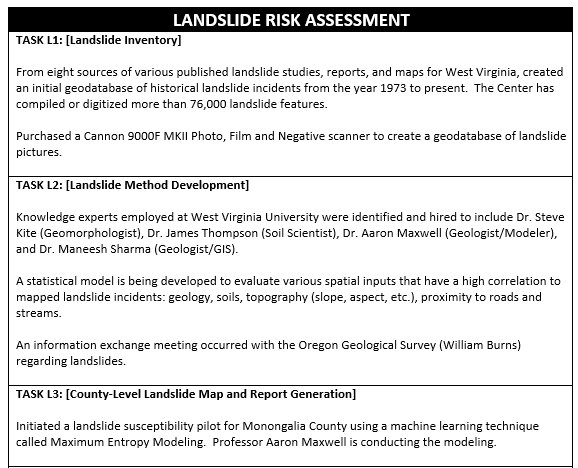 HMGP Landslide Tasks (Cont.)
Five Major Landslide Goals and Deliverables
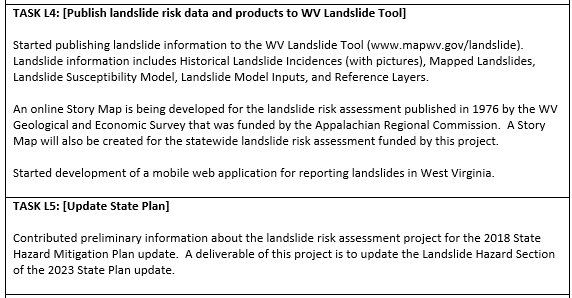 Landslide Incident Inventory
Collected data from various sources
WVGES
Landers and Smosna, 1973
Lessing et al, 1976
Kite, 1985
NPS/WVGES
Yates and Kite, 2014-15
USGS
Ohlmacher et al, 1978-85
Jacobson et al, 1993
WVDHSEM
State Hazard Mitigation office
WVDOT
Geospatial Transportation Information (GTI) Section, 1973-2016
WVU
Kite, 1983-97
Konsoer et al, 2008
WVGISTC, 2018-ongoing
Landslide Incident Inventory
111,061 landslide features
Landslide Incident Inventory
Landslide Incidence Points with Images
From Dr. Kite
Slides were scanned and tagged with geographical information, dates taken, and descriptions
Added to the landslide incidence database
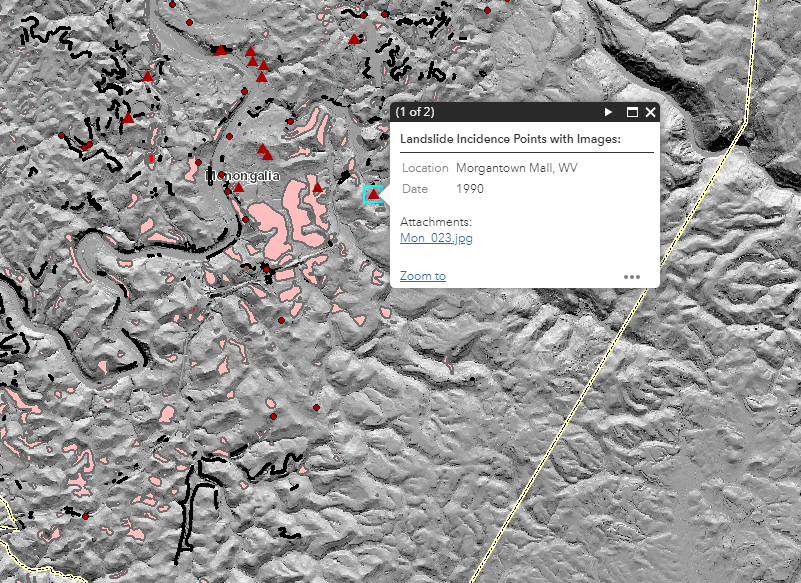 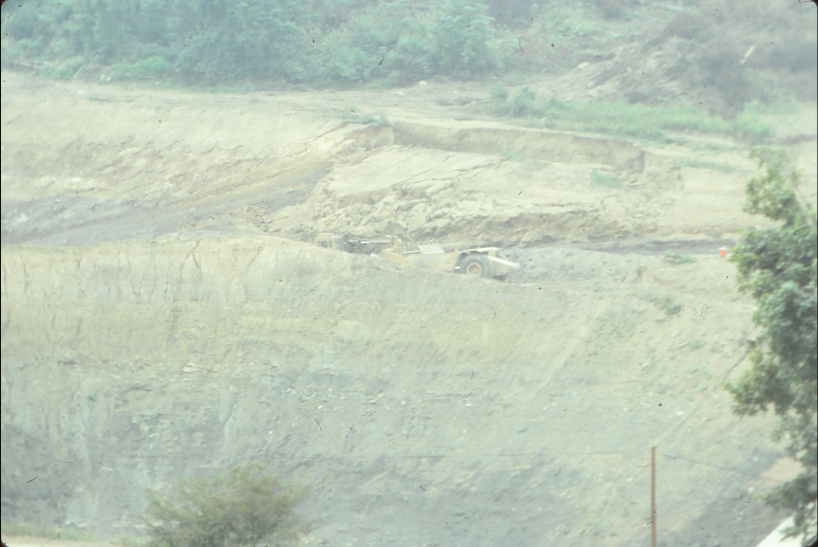 Mapping Landslides from new DEM
FEMA is purchasing statewide Quality Level 2 lidar for the entire State that will improve the mapping of existing landslides.  Lidar-derived products include 1-meter DEM and 1-foot Contours
Great Valley
Blue Ridge
Kanawha Section
Ridge & Valley
Allegheny Mountains
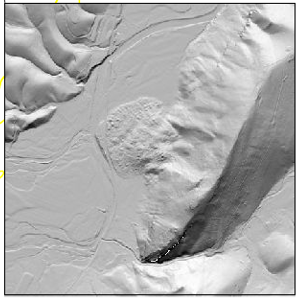 Logan Plateau
Mapping Landslides from new DEM
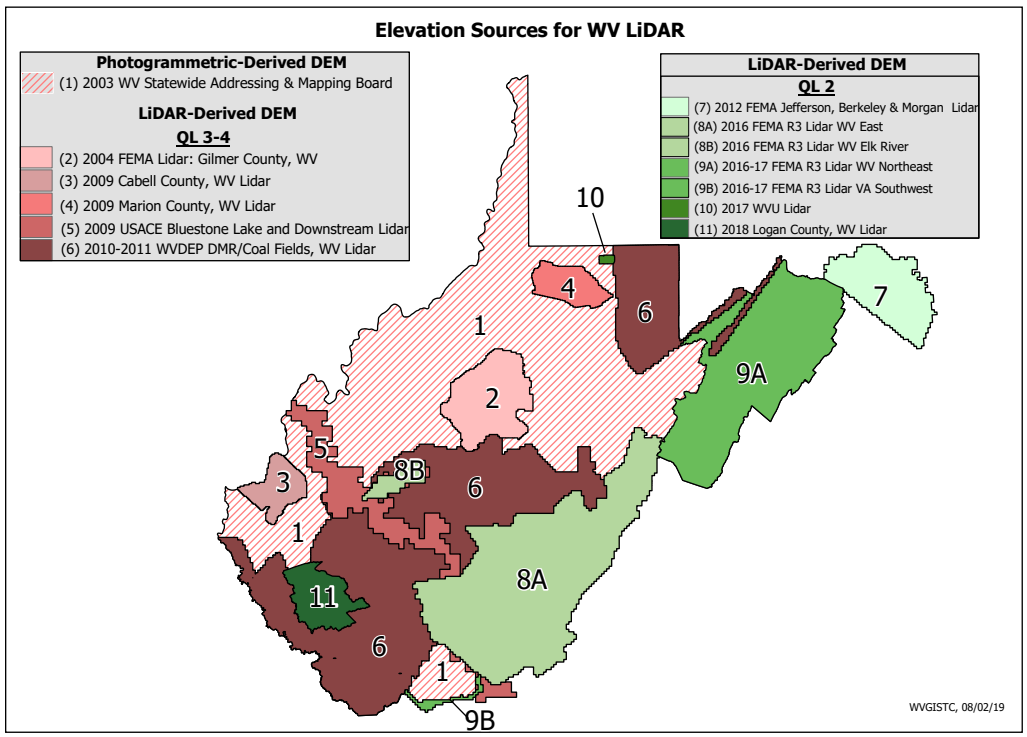 Best-Available Elevation Sources for West Virginia:  https://www.mapwv.gov/floodtest/docs/WV_FloodTool_ElevationSource_Metadata.pdf
Mapping Landslides from new DEM
Old DEM
New DEM
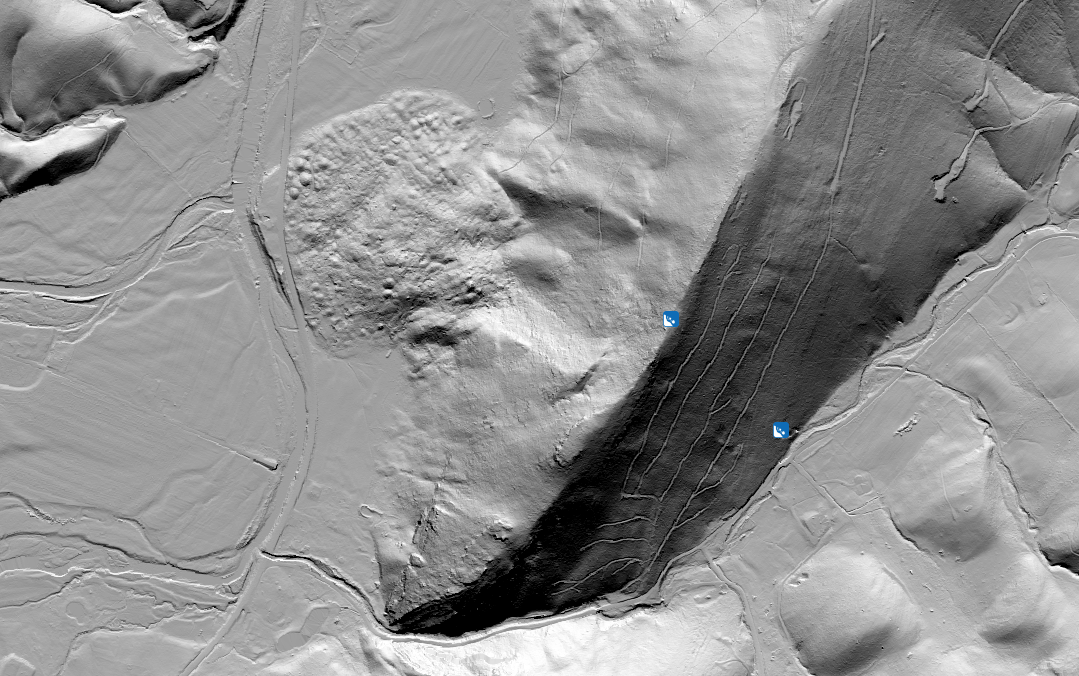 Comparison of Old and New 1 meter DEM
Landslide Incident Inventory
Landslide mapping from new LiDAR-derived DEM

Identifying following types of landslides
Slide
Fall
Flow
Lateral Spread
Multiple Failures
Unknown
Landslide Incident Inventory
Slide (includes rotational and translational movement)*: mass movements, where there is a distinct zone of weakness that separates the slide material from more stable underlying material
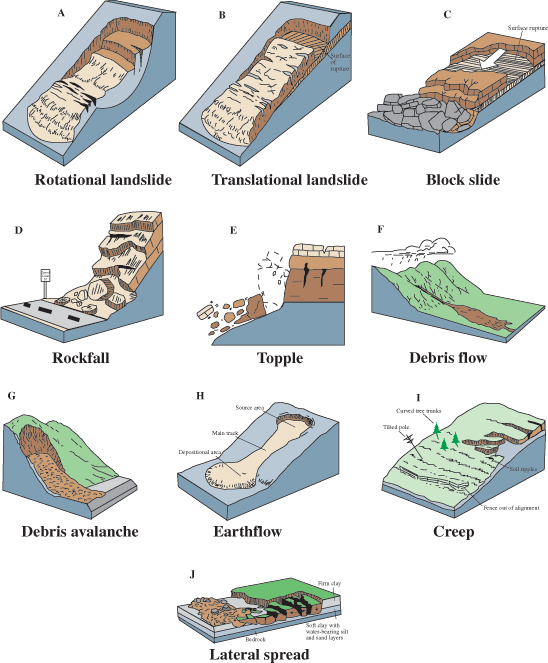 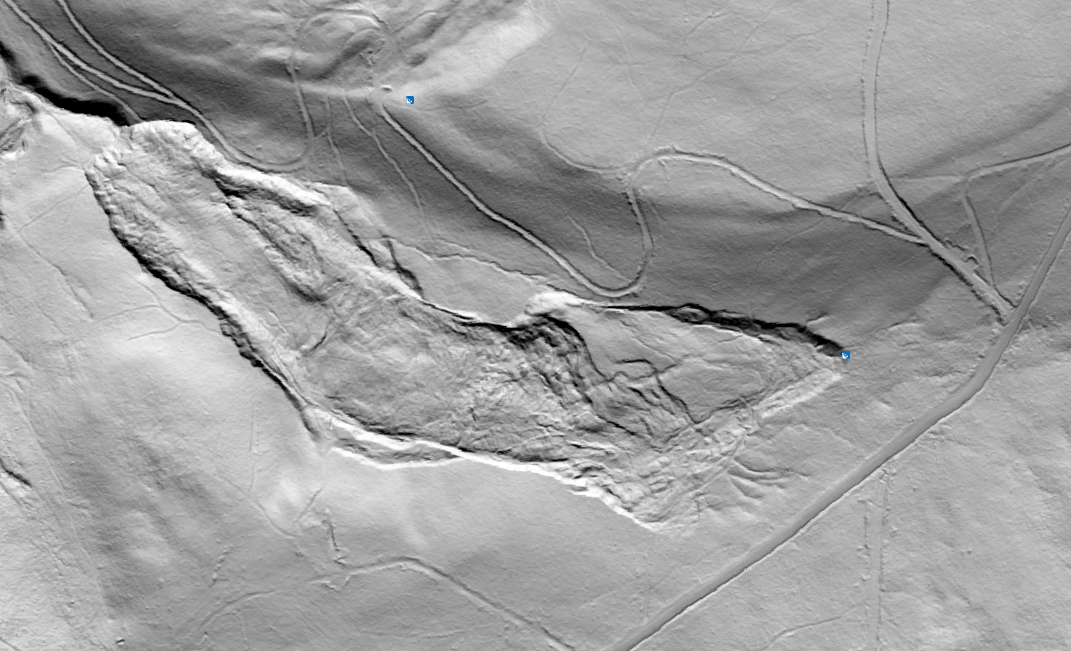 Mineral County, WV
*Description from https://pubs.usgs.gov/fs/2004/3072/fs-2004-3072.html
Images from https://pubs.usgs.gov/fs/2004/3072/fs-2004-3072.html
Landslide Incident Inventory
Debris Flow*: A form of rapid mass movement in which a combination of loose soil, rock, organic matter, air, and water mobilize as a slurry that flows downslope; they are often associated with steep gullies, and debris-flow deposits are usually indicated by the presence of debris fans at the mouths of gullies
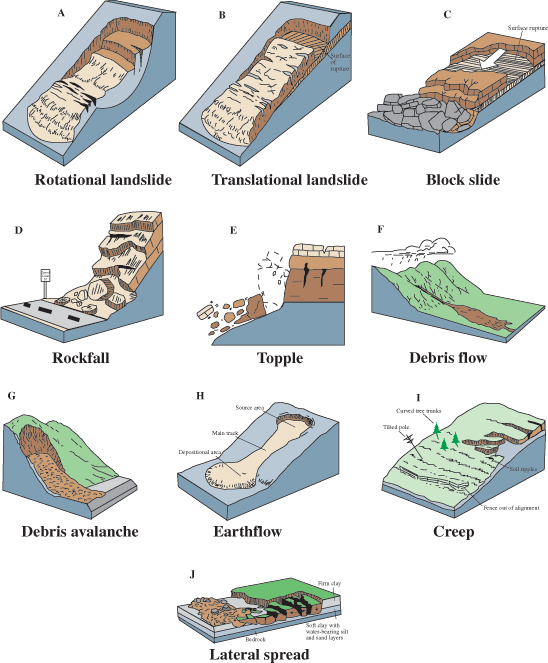 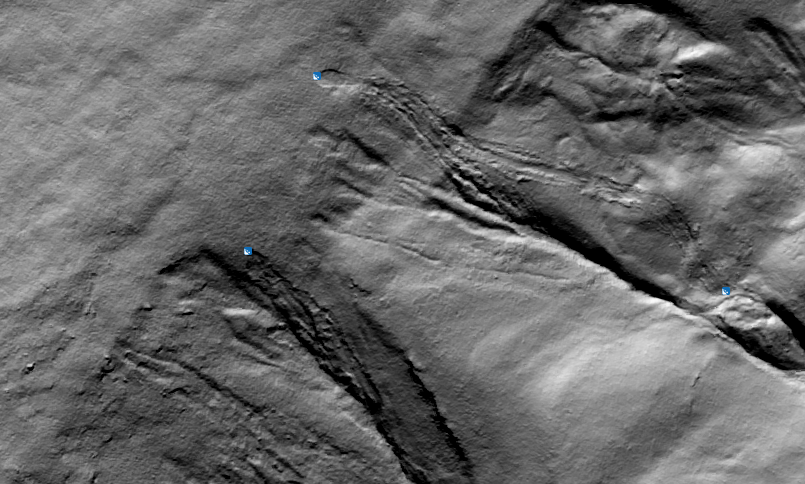 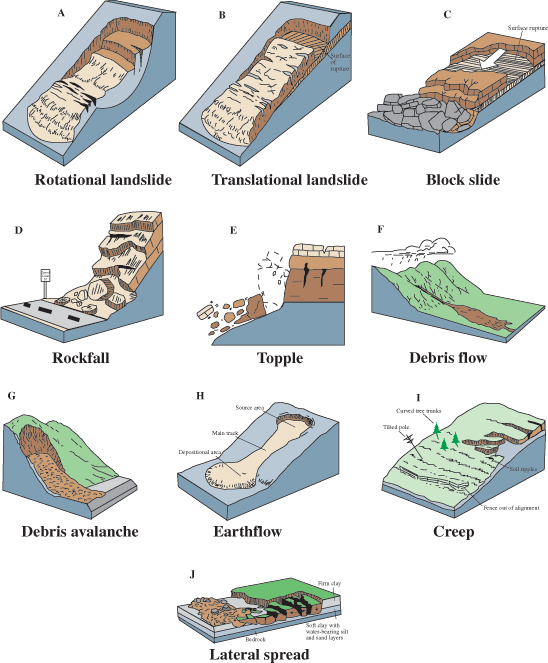 Pendleton County, WV
*Description from https://pubs.usgs.gov/fs/2004/3072/fs-2004-3072.html
Images from https://pubs.usgs.gov/fs/2004/3072/fs-2004-3072.html
Landslide Incident Inventory
Lateral Spread*: When coherent material, either bedrock or soil, rests on materials that liquefy, the upper units may undergo fracturing and extension and may then subside, translate, rotate, disintegrate, or liquefy and flow; usually occur on very gentle slopes or flat terrain
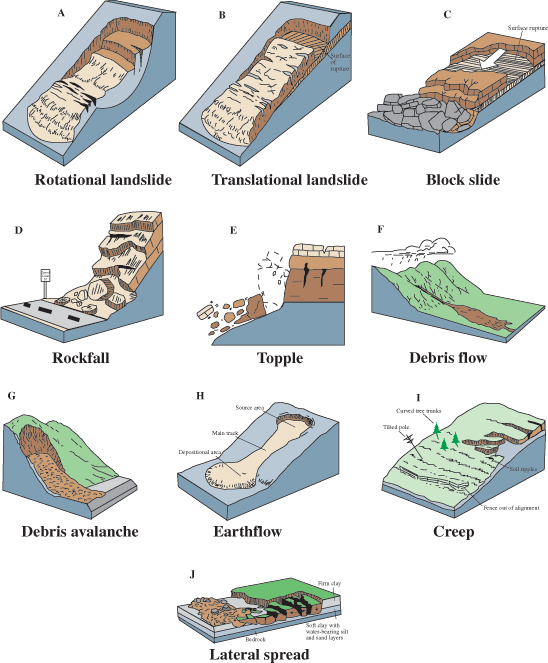 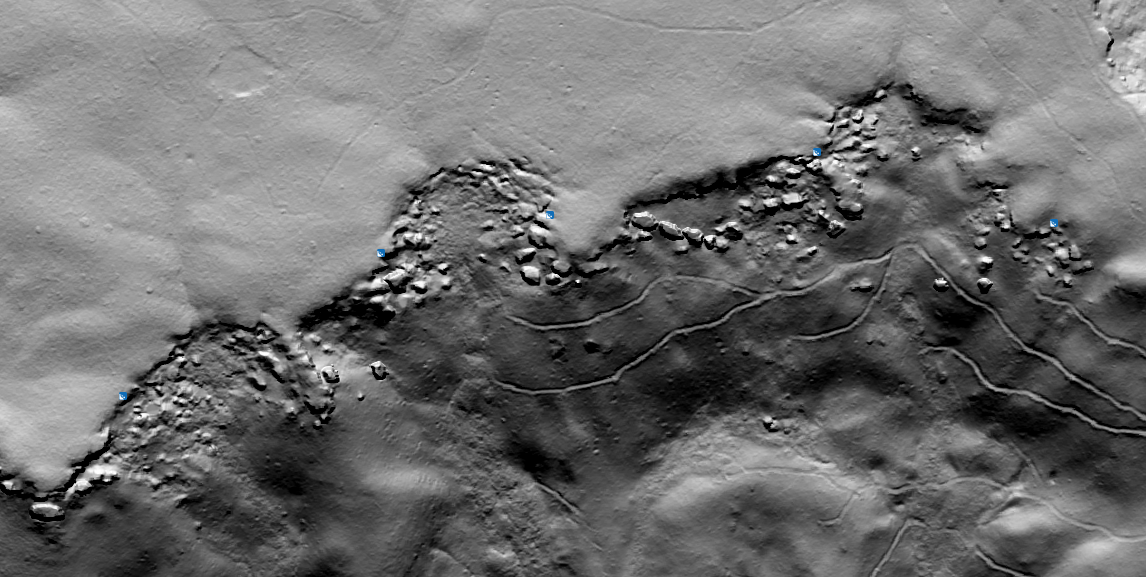 Greenbrier County, WV
*Description from https://pubs.usgs.gov/fs/2004/3072/fs-2004-3072.html
Images from https://pubs.usgs.gov/fs/2004/3072/fs-2004-3072.html
Landslide Incident Inventory
Multiple Failures: This classification is used when multiple (>4) failures, usually small debris flows, occur in a restricted area
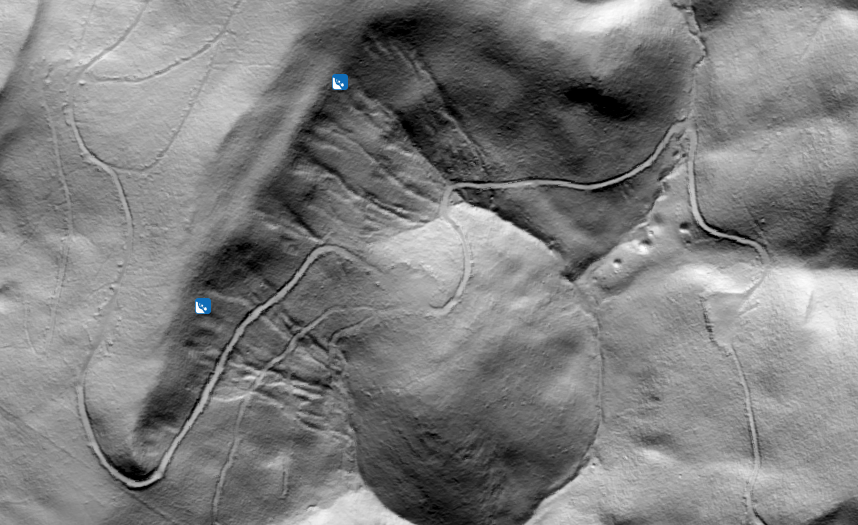 Pendleton County, WV
*Description from https://pubs.usgs.gov/fs/2004/3072/fs-2004-3072.html
Images from https://pubs.usgs.gov/fs/2004/3072/fs-2004-3072.html
Landslide Incident Inventory
Fall*: Abrupt movements of masses of geologic materials, such as rocks and boulders, that become detached from steep slopes or cliffs
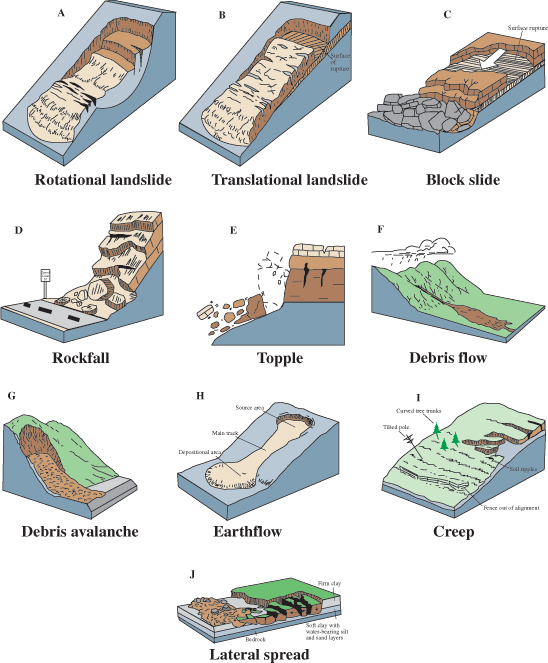 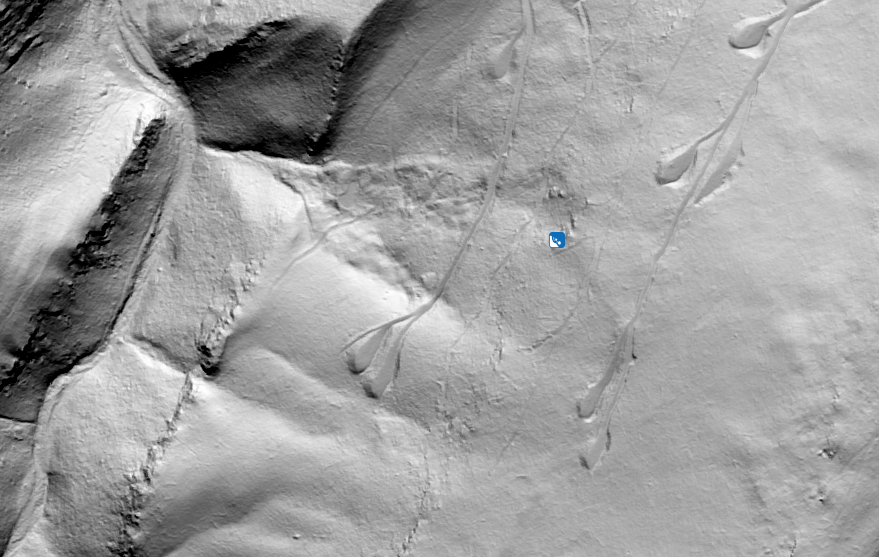 Undetermined: Some failure is present, but it is not possible to determine the type of movement
Pendleton County, WV
*Description from https://pubs.usgs.gov/fs/2004/3072/fs-2004-3072.html
Images from https://pubs.usgs.gov/fs/2004/3072/fs-2004-3072.html
Landslide Incident Inventory
1 m 
2 m 
>3 m
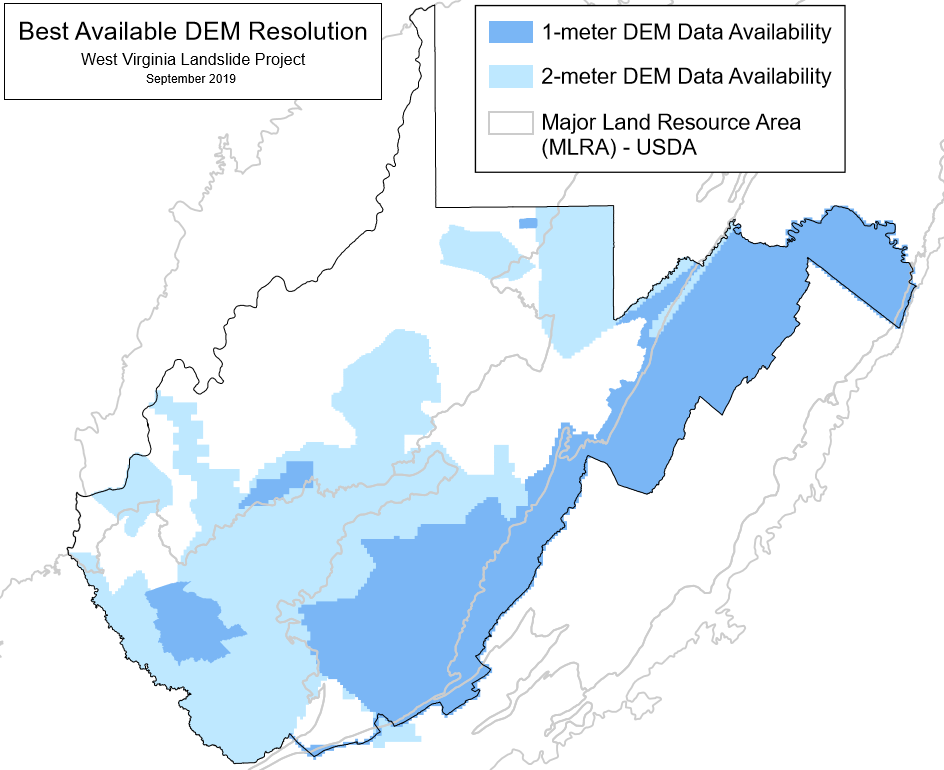 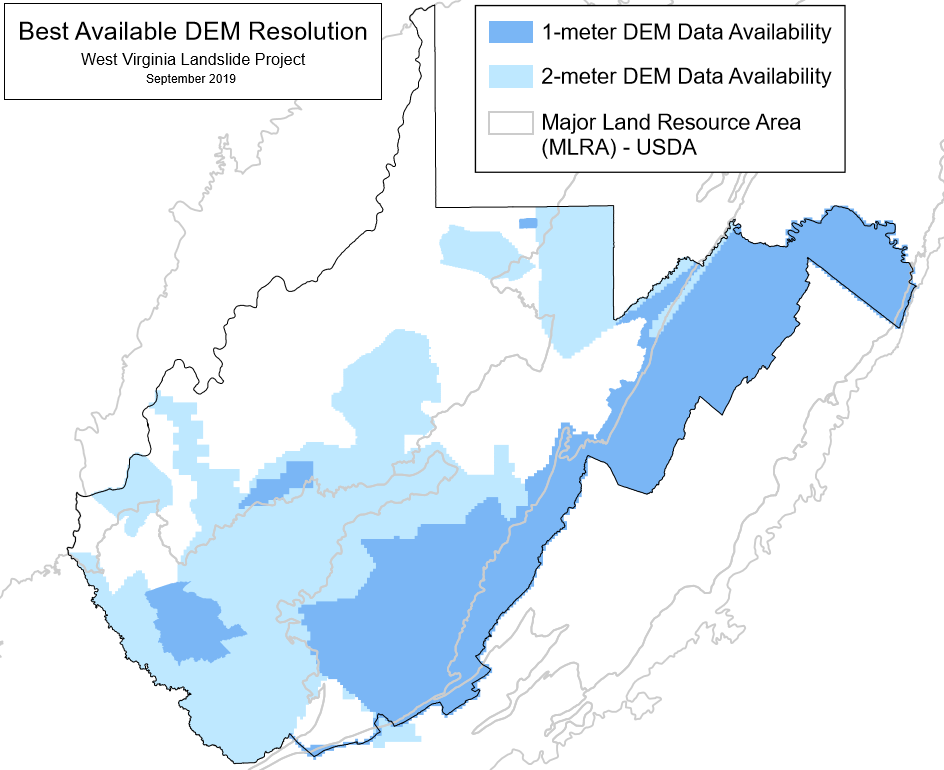 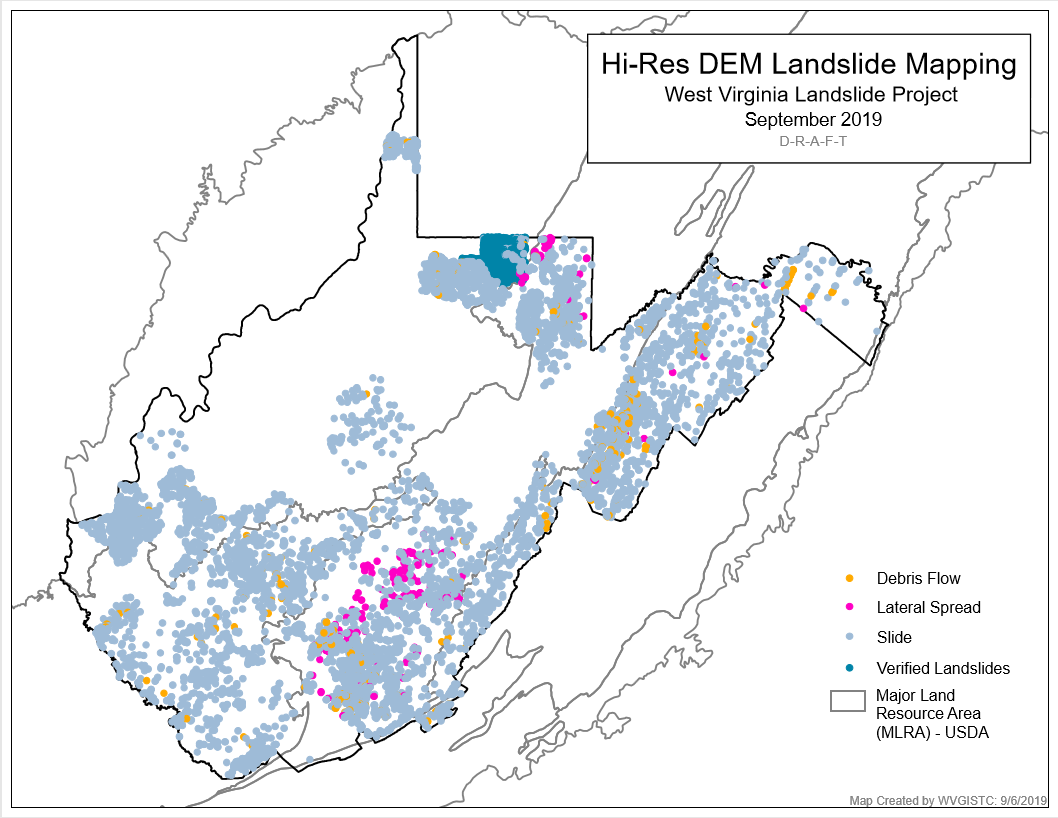 WV GIS TC 
Landslide Mapping
March-September 2019
Best Available DEMs
WV GIS TC Mapping on LiDAR-Based DEMs

8,991 Failures (>10 m wide) Most from 1 m DEMs
334 Debris Flows
241 Lateral Spreads
8,416 Other Failures 
>97 % “Slides” (or Slumps)

Few Rock Falls Identified

Mapped Landslides Verified on best available DEMs

1,082 WVGES (1976-80) Monongalia Co. Slides
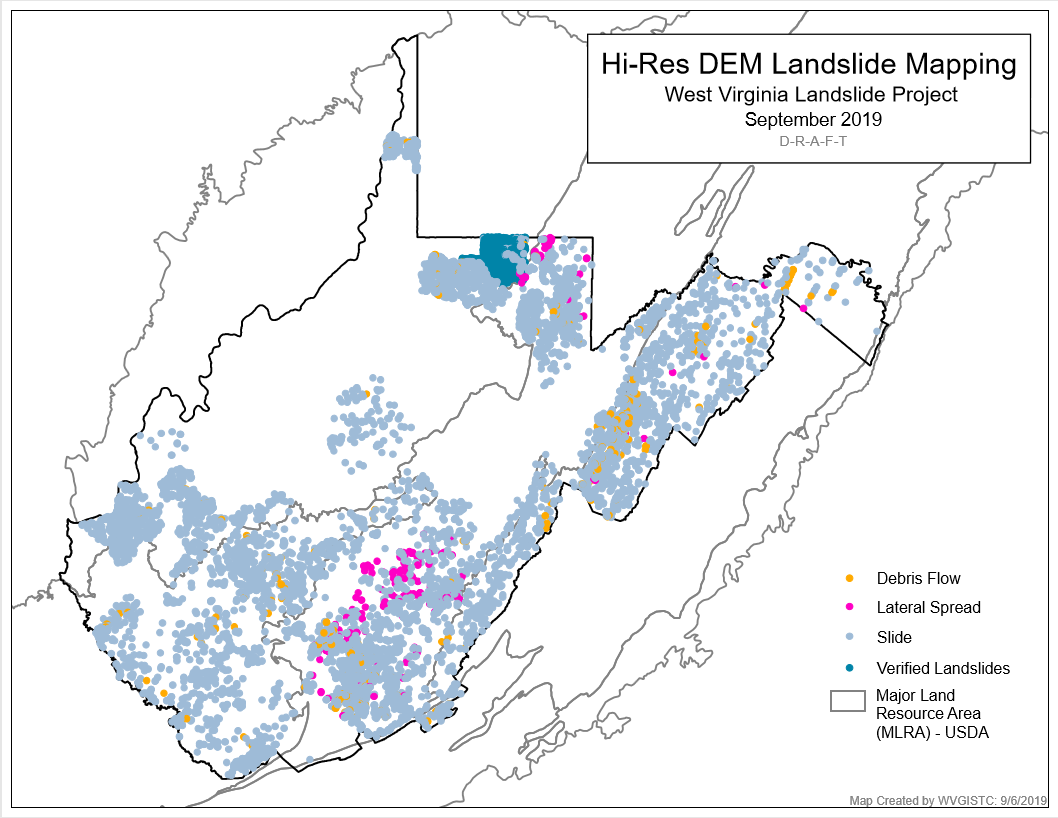 Landslide Incident Inventory
Landslide Method Development
The West Virginia University Study Team includes Dr. Steve Kite (Geomorphologist), Dr. James Thompson (Soil Scientist), Dr. Aaron Maxwell (Geologist/Modeler), and Dr. Maneesh Sharma (Geologist/GIS)
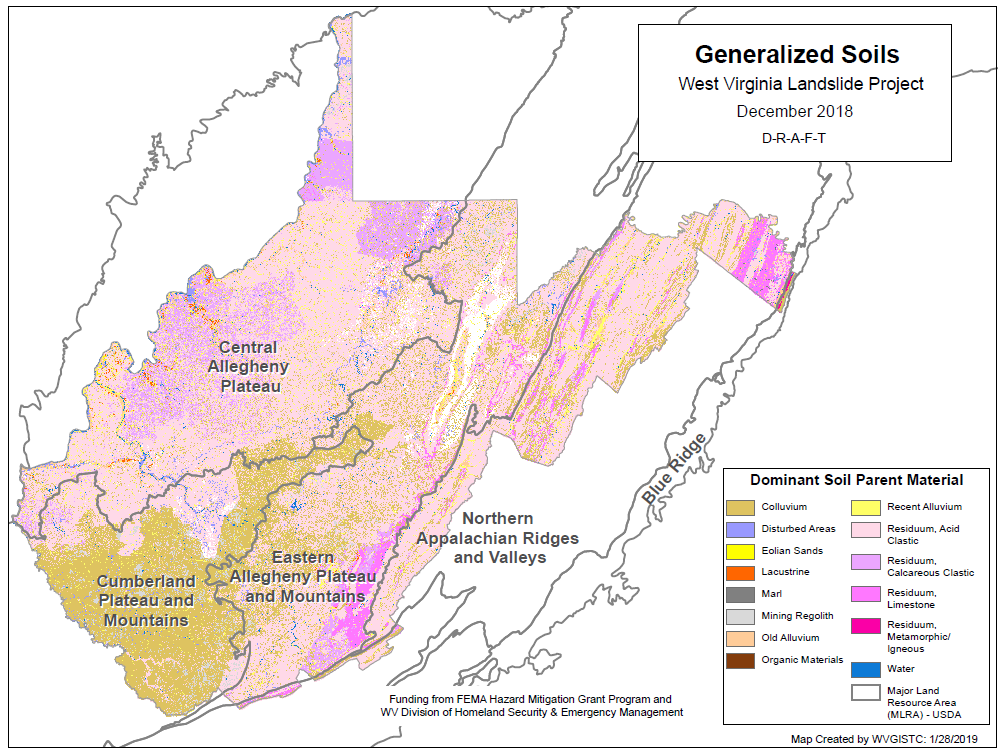 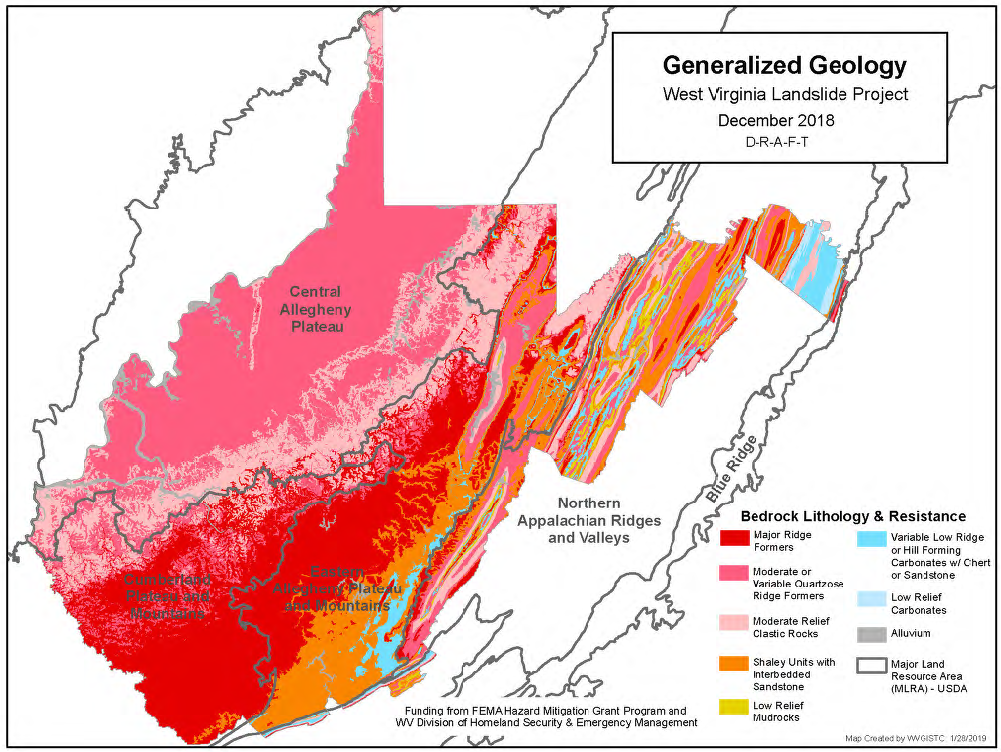 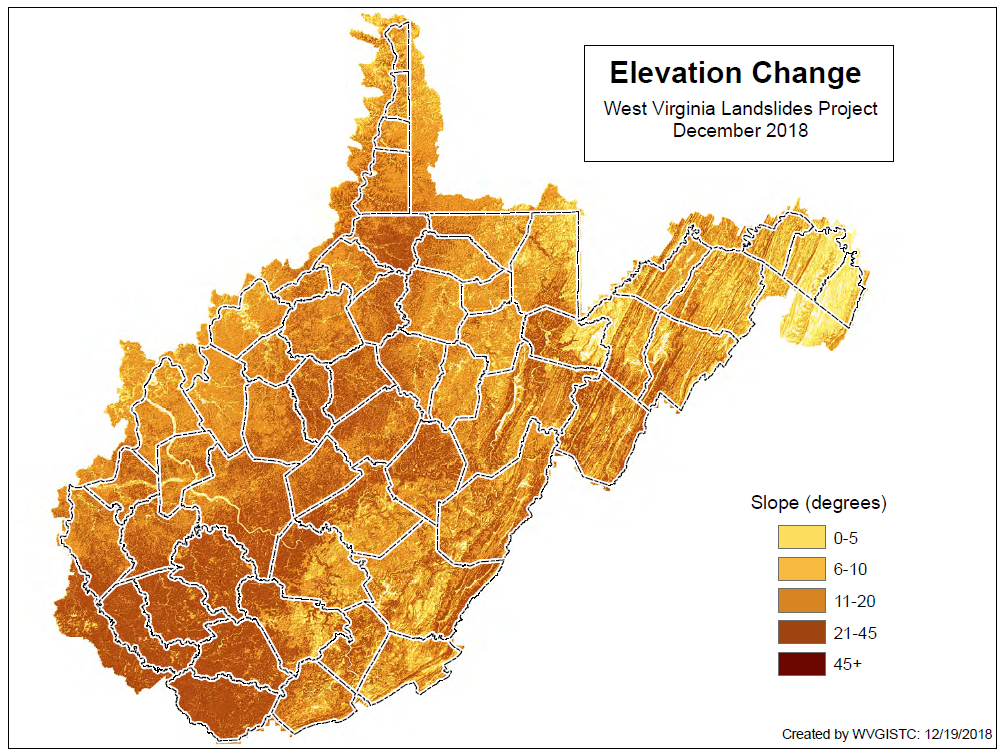 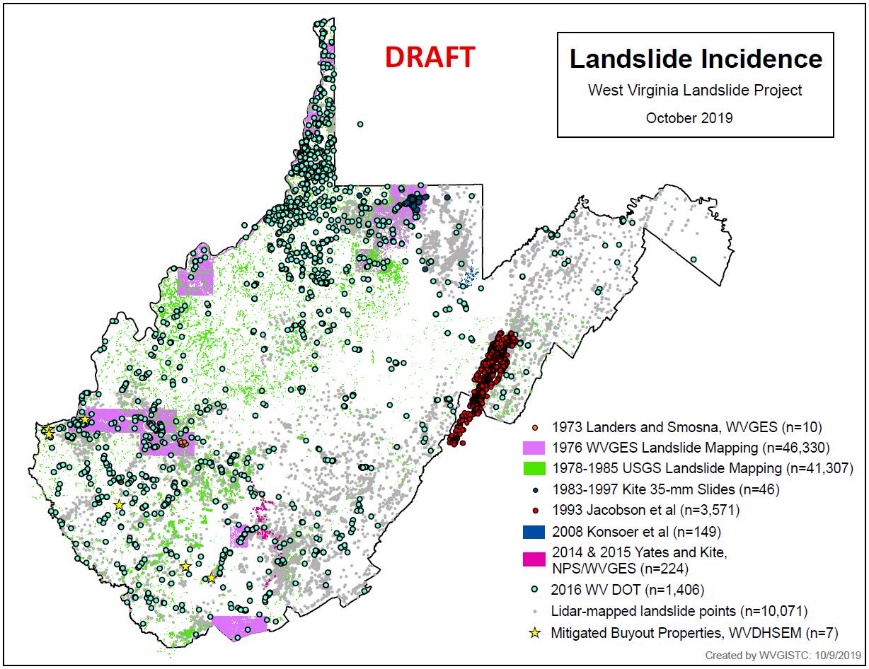 Landslide Method Development
West Virginia 
Physiography  
& NRCS MLRAs
Existing Physiographic Maps Inadequate for WV Landslide Project

MLRA Boundaries Better

Provinces & Subdivisions  Appalachian Plateaus
Kanawha Section
Logan Plateau
Allegheny Mountains 
Valley & Ridge
Ridge & Valley 
Great Valley 
Blue Ridge

Red = Landslide-Prone
Great Valley
Kanawha Section
Blue Ridge
Ridge & Valley
Allegheny Mountains
Logan Plateau
Landslide Method Development
Goal: Generate predictive models of slope failure probability/occurrence
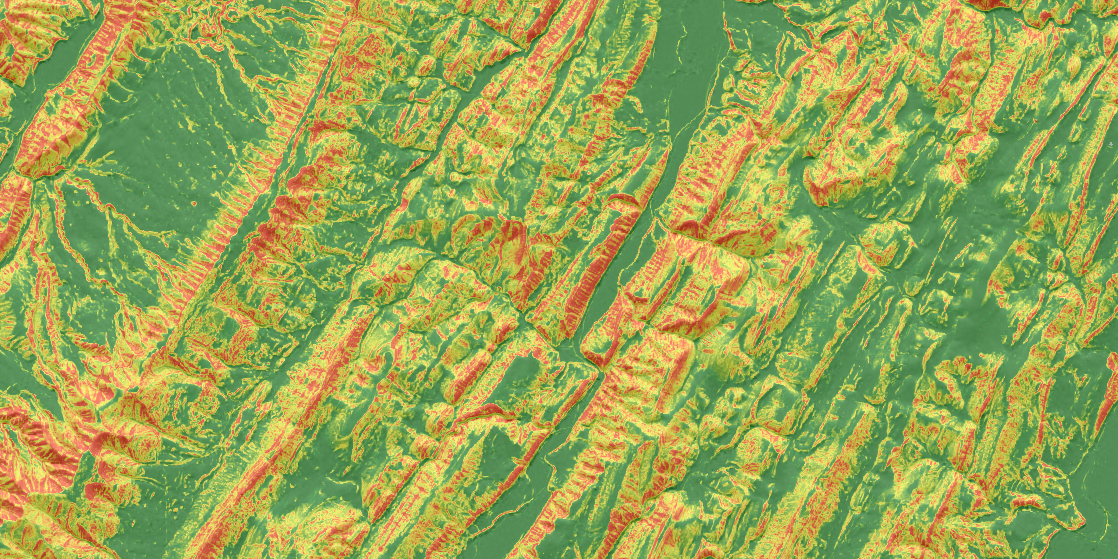 Landslide Method Development
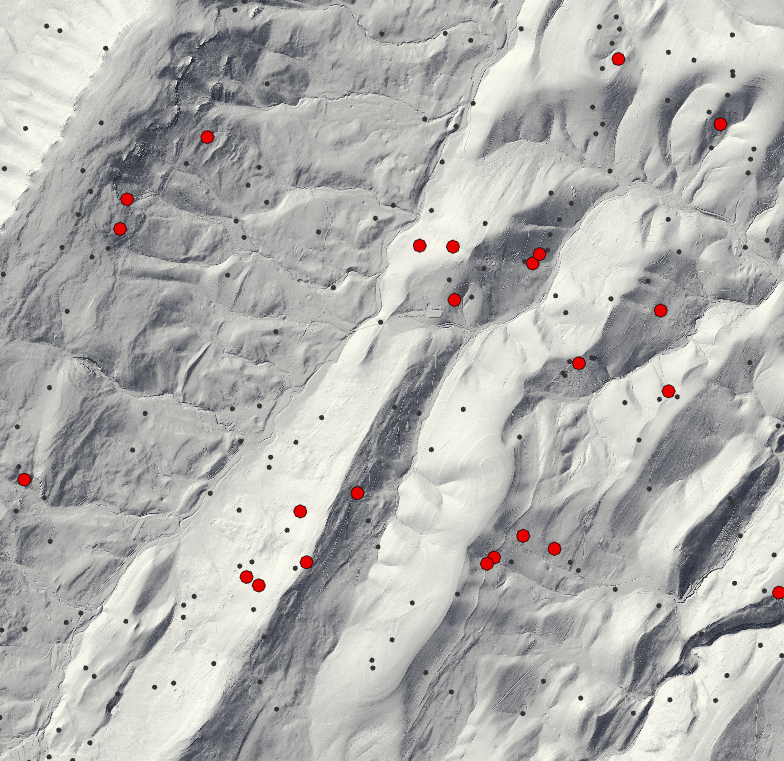 Trained Model
Thing you want to predict
Machine learning algorithm
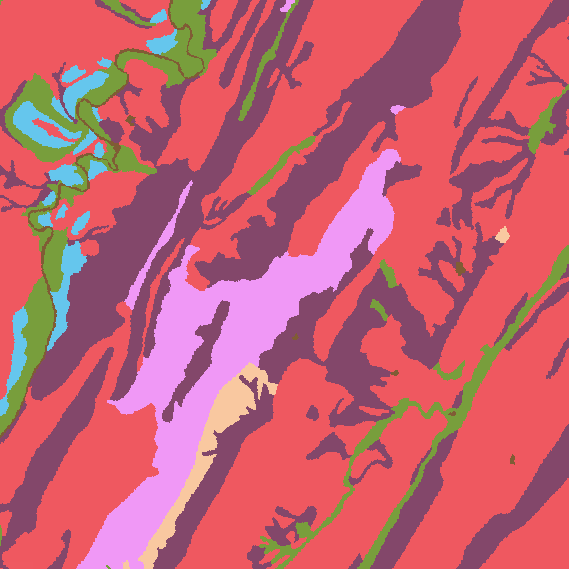 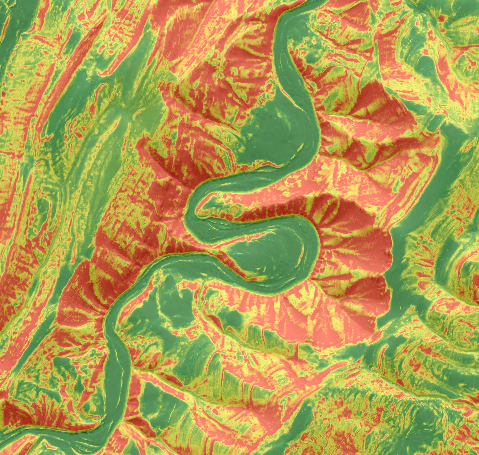 Things you know that might help you predict the new thing
New things to predict
Predictions
Machine Learning = Learning from Examples
Landslide Method Development
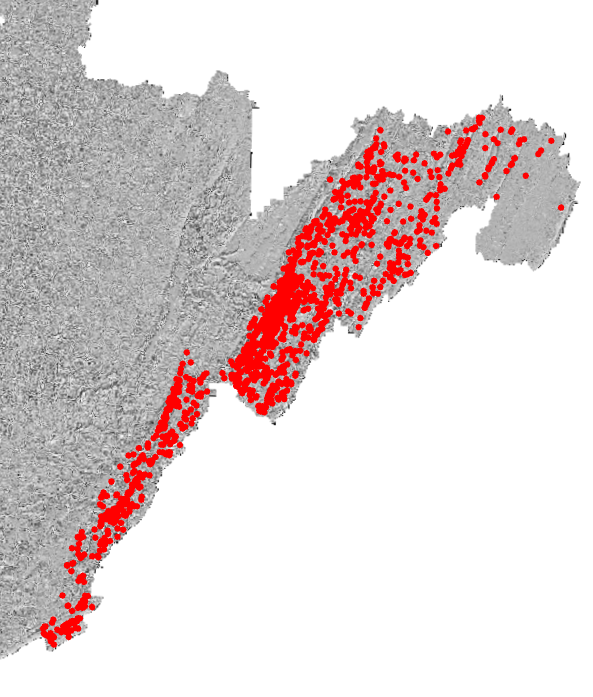 Training the Model
Based on visual interpretation of terrain data
1,799 examples
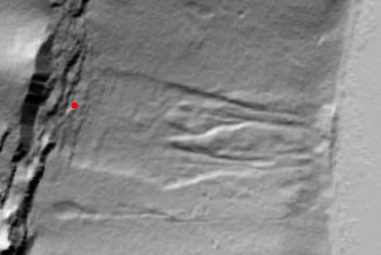 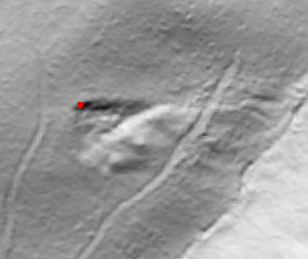 Landslide Method Development
Modeling Methods: Predictor Variables
Terrain Derivatives:
Topographic Slope
Mean Slope
Topographic Roughness
Slope Position
Topographic Dissection
Heat Load Index
Aspect Linear Transformation
Surface Area Ratio
Surface Relief Ratio


Site Exposure Index
Longitudinal Curvature
Cross Sectional Curvature
Profile Curvature
Plan Curvature
Landslide Method Development
Modeling Methods: Predictor Variables
Non-Terrain:
Roads
Distance from US Roads
Distance from State Roads
Distance from Local Roads
Cost Distance from US Roads
Cost Distance from State Roads
Cost Distance from Local Roads
Hydrology
Distance from Streams
Cost Distance from Streams


Geology
Geologic Rock Type (Categorical)
Modified Geologic Rock Type (Categorical)
Soils
DPSM (Categorical)
Drainage Class (Categorical)
Landslide Method Development
Modeling Method
Random Forest
Provide predictor variables
Provide presence and absence data
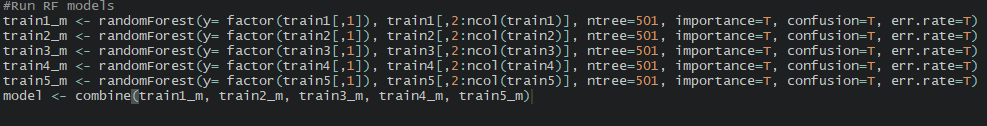 Landslide Method Development
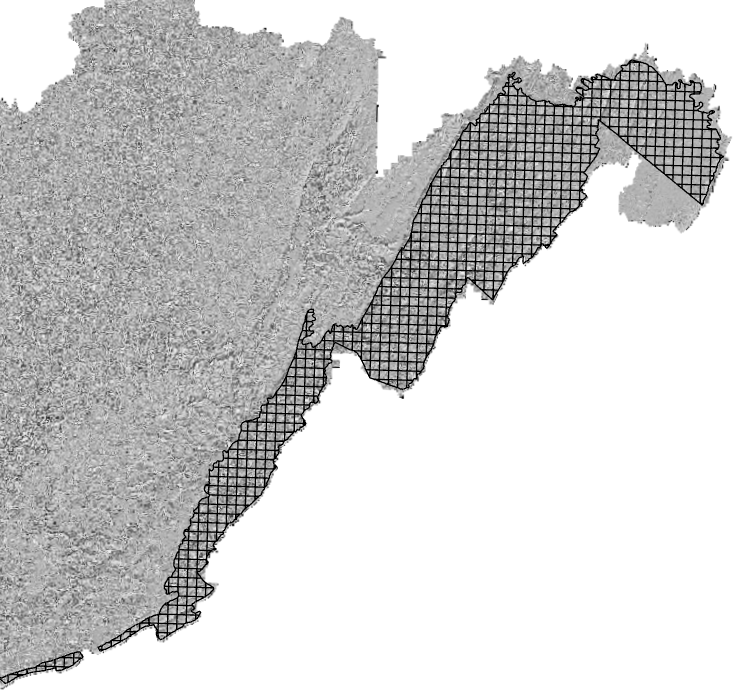 Predict to Entire Extent
Tile-by-tile
Python scripts
~1 week to process
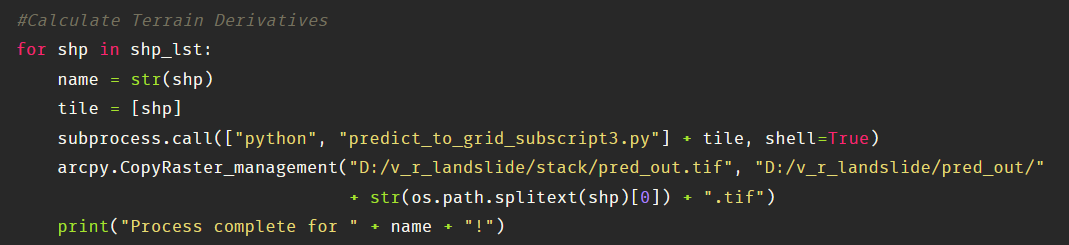 Landslide Method Development
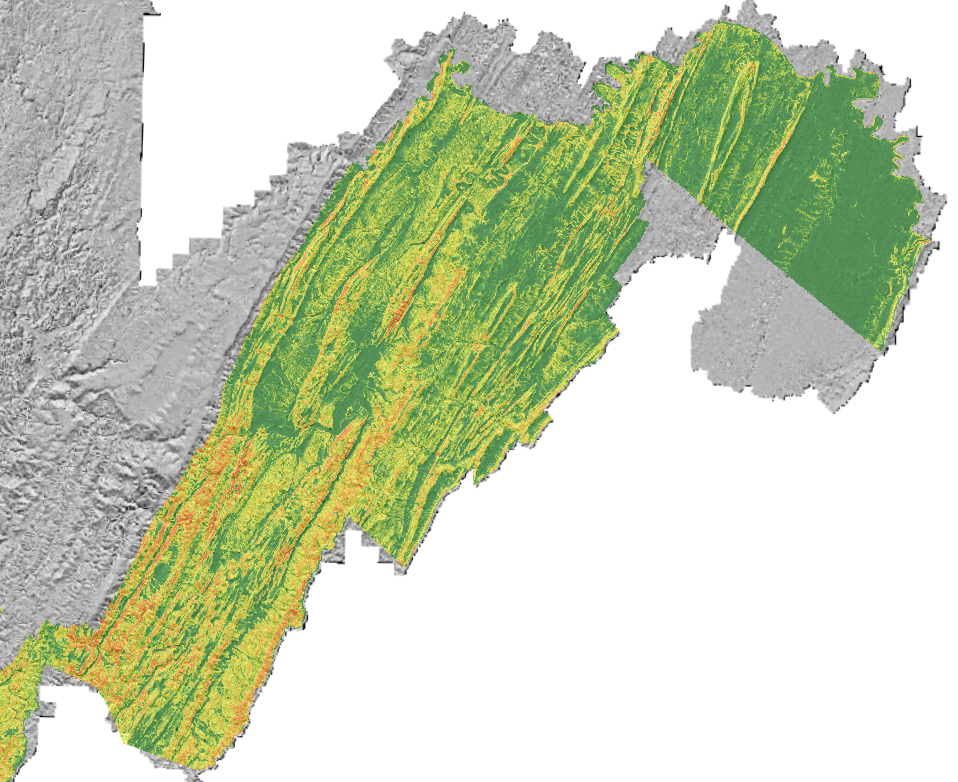 Results
AUC – 0.94
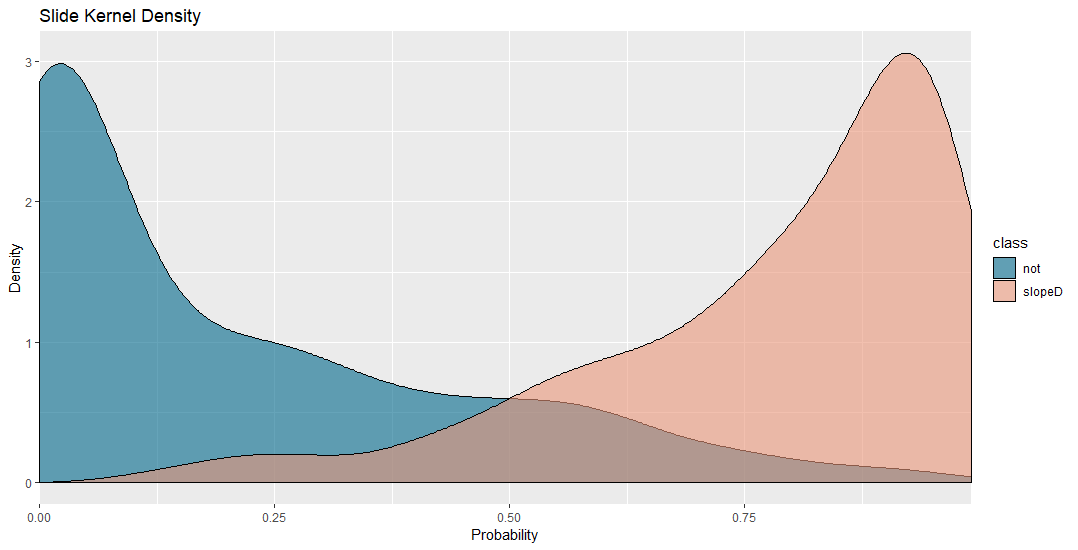 [Speaker Notes: The area under the curve (AUC) that relates the hit rate to the false alarm rate has become a standard measure in tests of predictive modeling accuracy. The AUC is an estimate of the probability that a classifier will rank a randomly chosen positive instance higher than a randomly chosen negative instance.]
Landslide Method Development
Important Variables
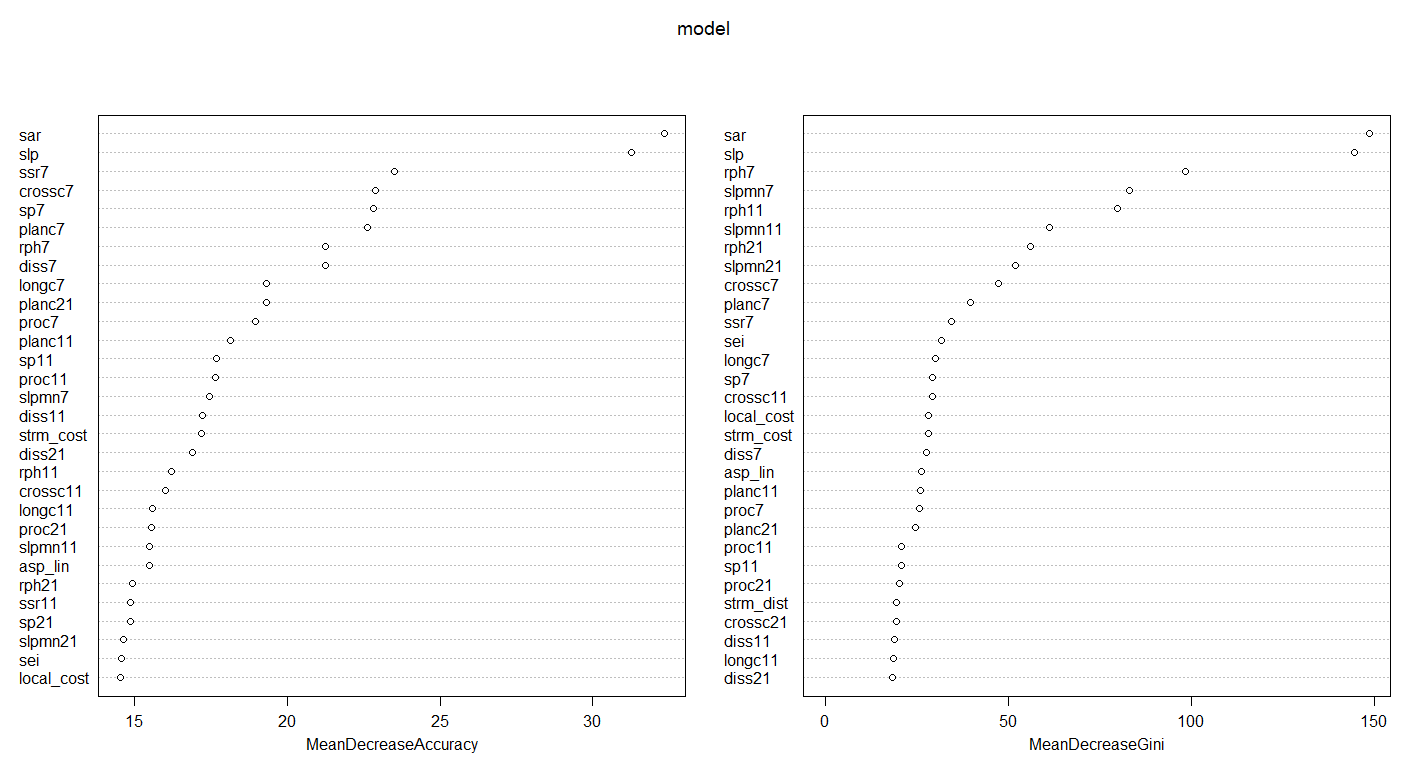 Surface Area Ratio
Slope 
Surface Relief Ratio 
Slope Position
Curvature 
Topographic Roughness
Topographic Dissection
Landslide Method Development
Moving Forward
Semi-automate with scripting
Develop models for different physiographic regions
Predict entire state
Further validate results
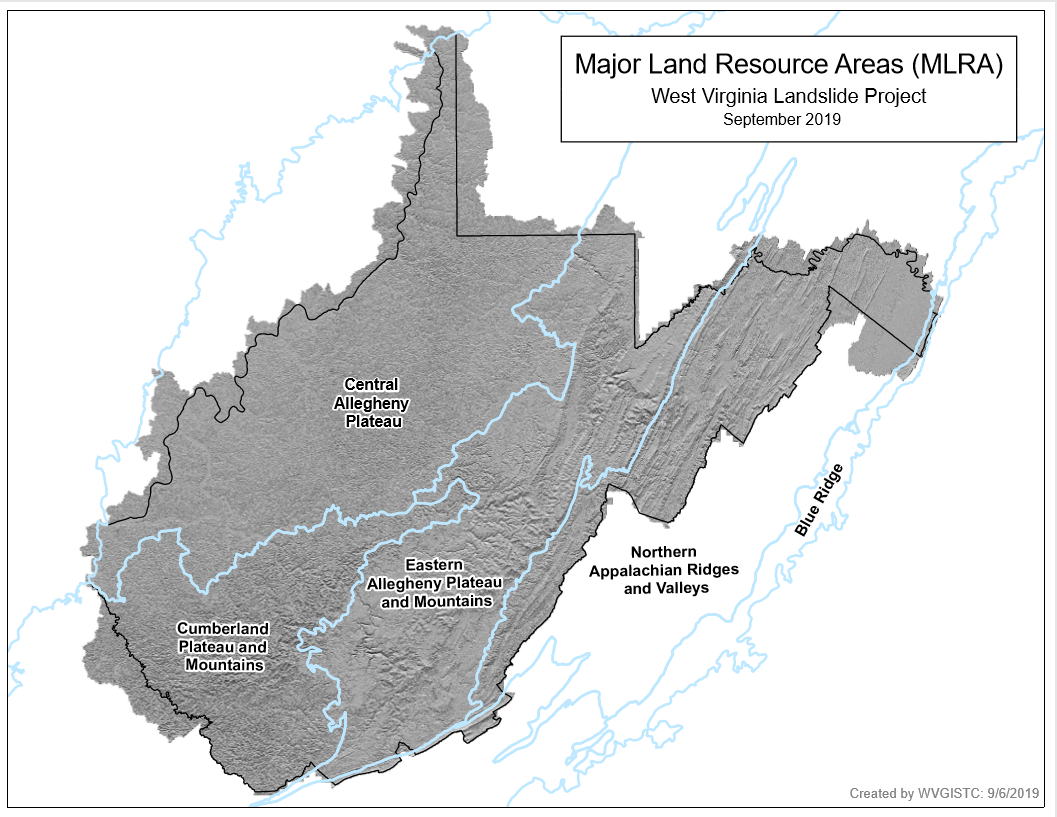 Landslide Susceptibility Prediction
Susceptibility and Hazard Assessment
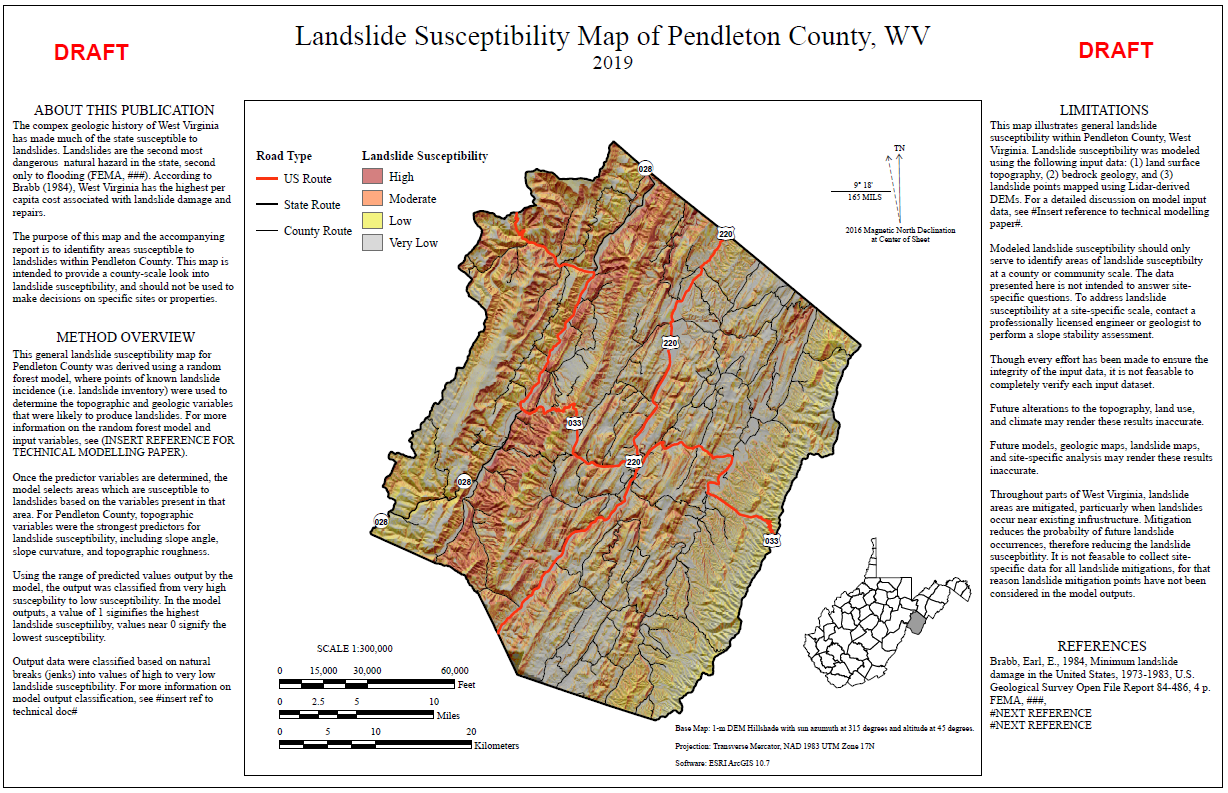 Produce landslide susceptibility map by county
Calculate at risk properties for each county
Landslide Incident Inventory
www.mapWV.gov/Landslide (in development)
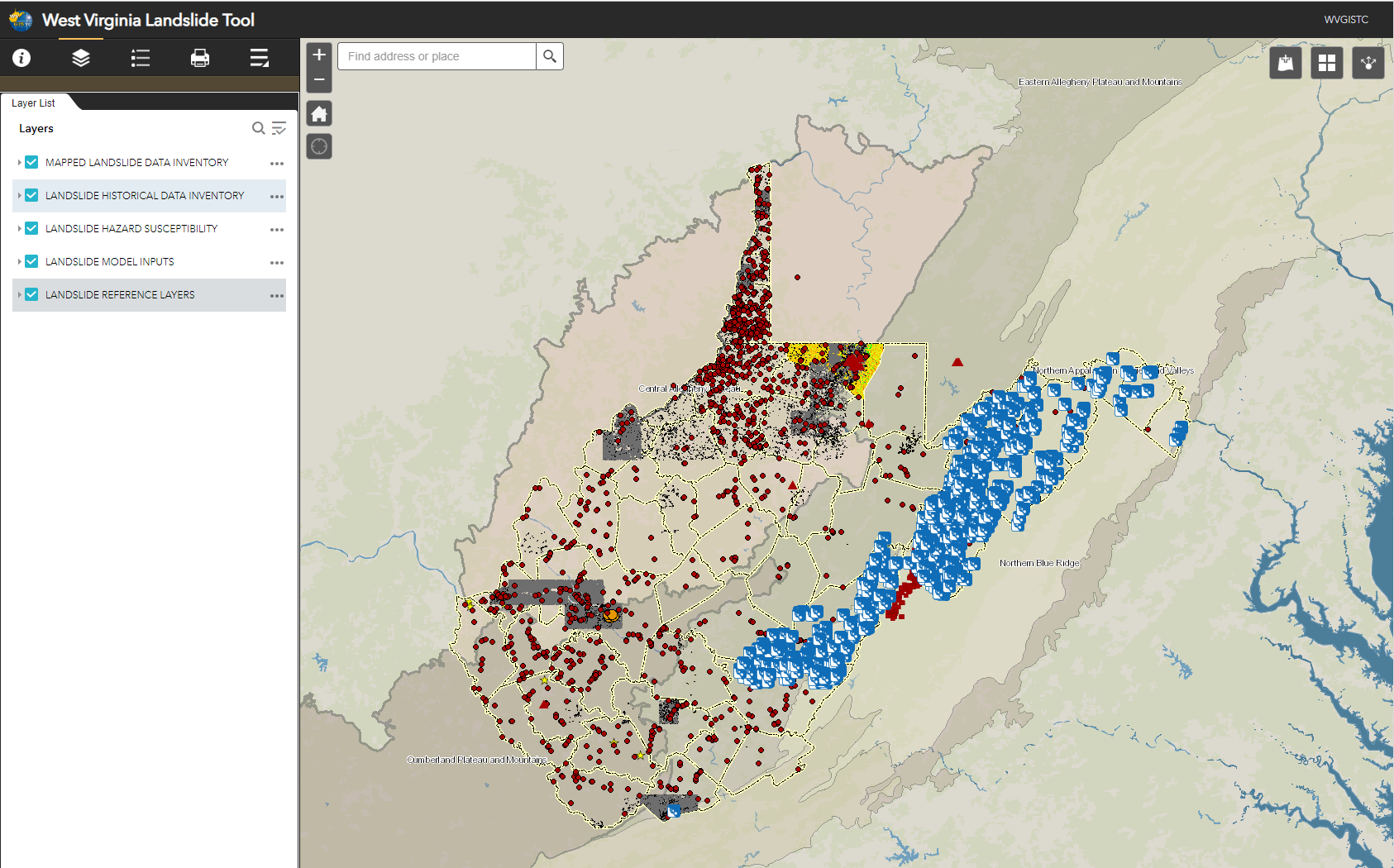 Over 100,000 landslide incident point and polygon features have been inventoried into a digital geodatabase
Landslide Incident Inventory
www.mapWV.gov/Landslide (in development)
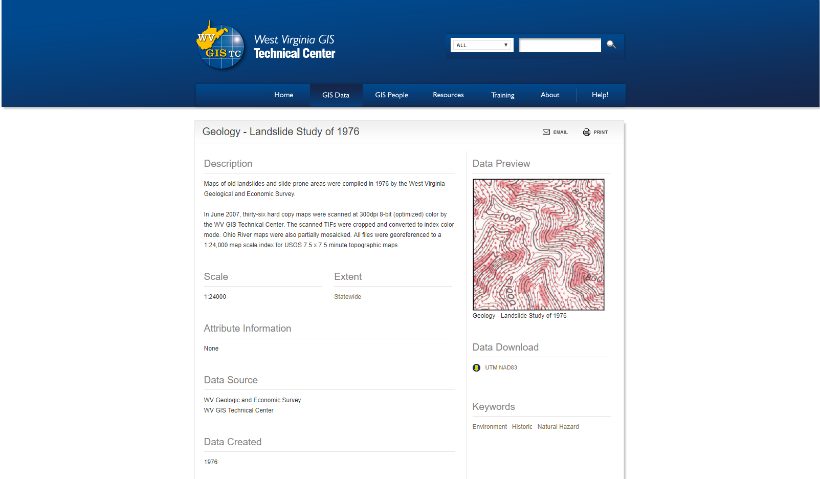 Over 100,000 landslide incident point and polygon features have been inventories into a digital geodatabase
Landslide Incident Inventory
www.mapWV.gov/Landslide (in development)
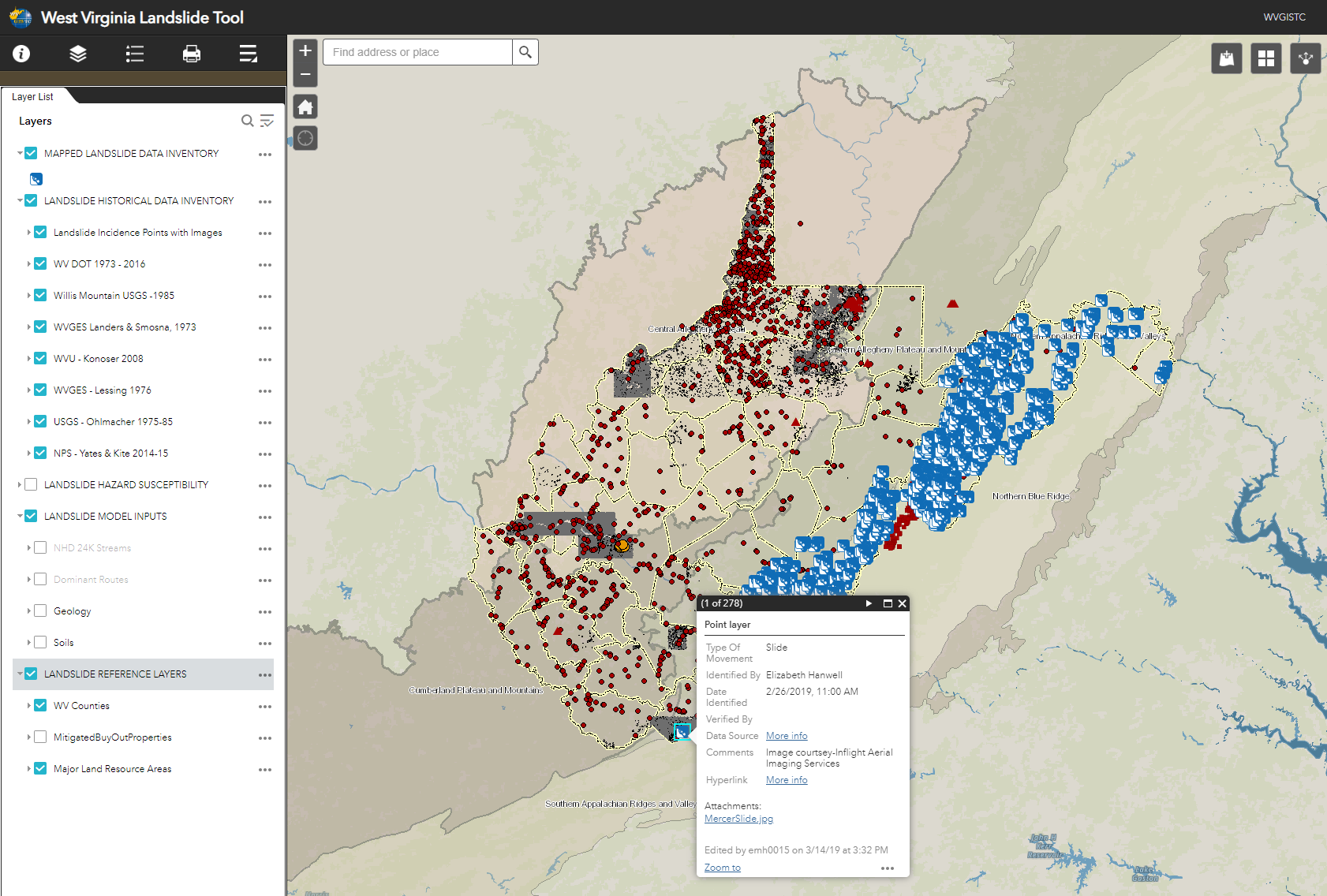 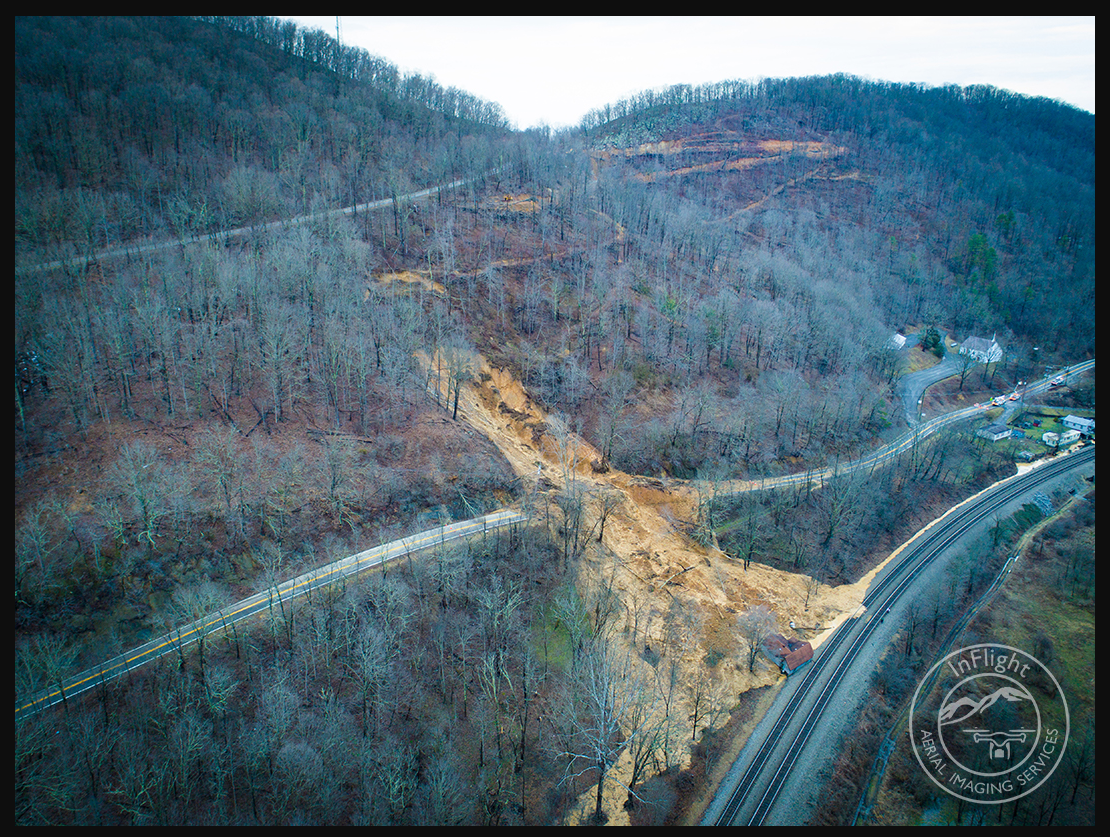 5000-8000 square meter range in total.  One of the biggest observed in the state. Feb 25, 2019
Landslide Buyout properties
Cabell County buyout properties
06-08-004A-0049-0004 - https://www.mapwv.gov/flood/map/?wkid=102100&x=-9159293&y=4632966&l=11&v=1
06-08-004A-0049-0007 - https://www.mapwv.gov/flood/map/?wkid=102100&x=-9159328&y=4632979&l=11&v=1
06-08-004A-0049-0005 - https://www.mapwv.gov/flood/map/?wkid=102100&x=-9159374&y=4633002&l=11&v=1
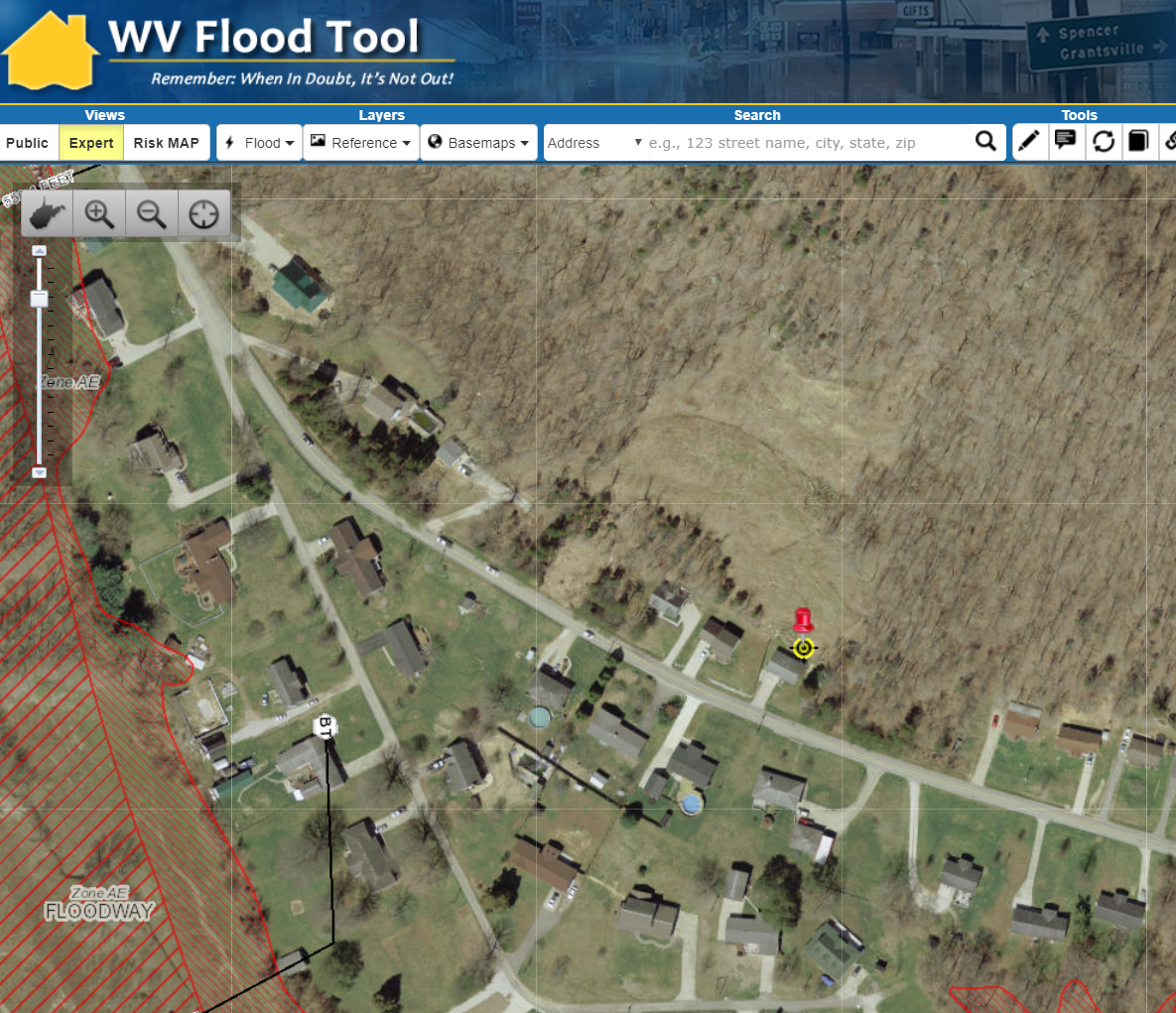 https://arcg.is/1SW0Sn
Landslide Buyout properties
Cabell County buyout properties
06-08-004A-0049-0004 - https://www.mapwv.gov/flood/map/?wkid=102100&x=-9159293&y=4632966&l=11&v=1
06-08-004A-0049-0007 - https://www.mapwv.gov/flood/map/?wkid=102100&x=-9159328&y=4632979&l=11&v=1
06-08-004A-0049-0005 - https://www.mapwv.gov/flood/map/?wkid=102100&x=-9159374&y=4633002&l=11&v=1
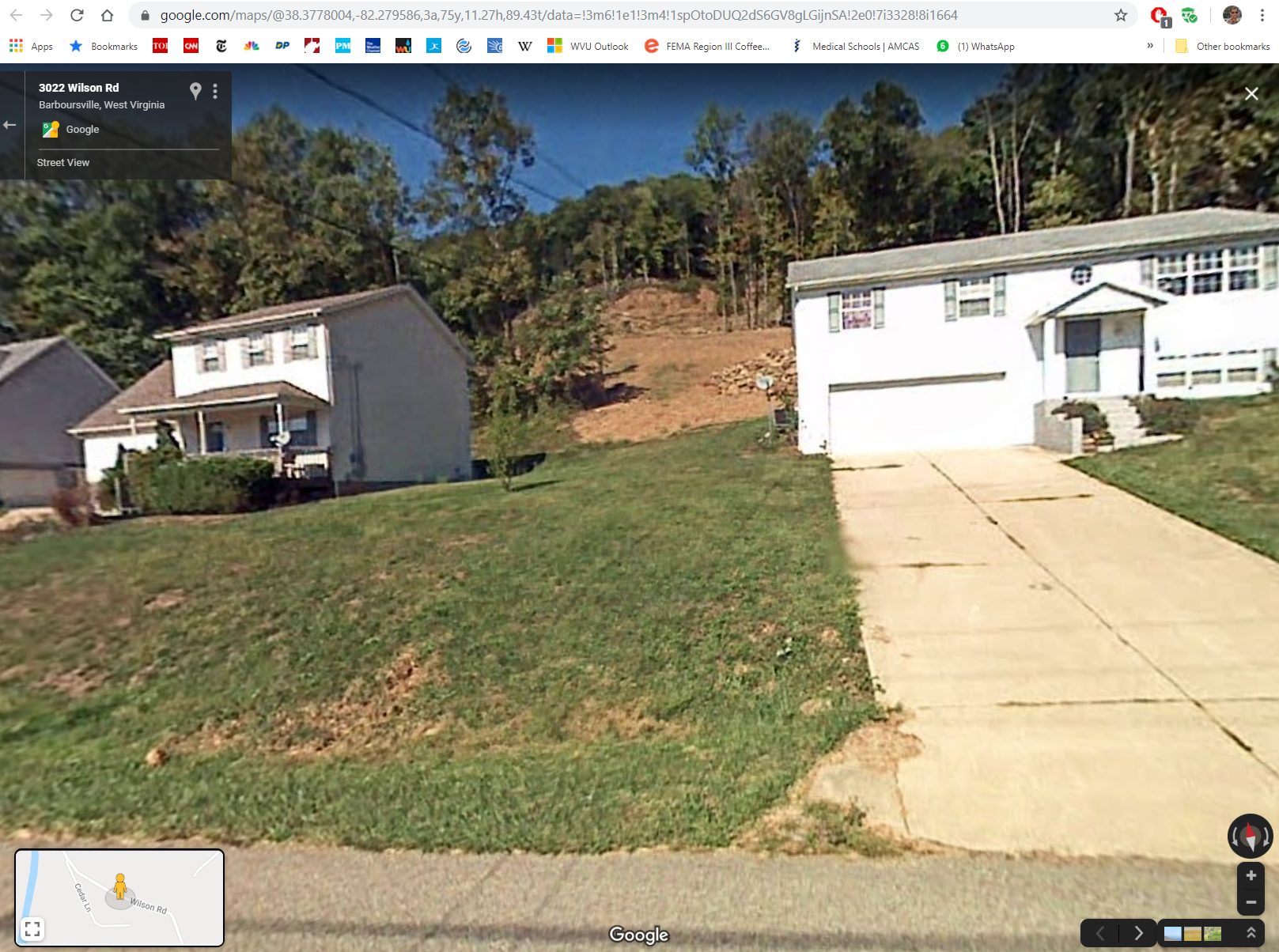 https://www.google.com/maps/@38.3778004,-82.279586,3a,75y,11.27h,89.43t/data=!3m6!1e1!3m4!1spOtoDUQ2dS6GV8gLGijnSA!2e0!7i3328!8i1664
Landslide Outreach Material
Two StoryMaps In Development
West Virginia Landslides and Slide-Prone Areas, WVGES 1976
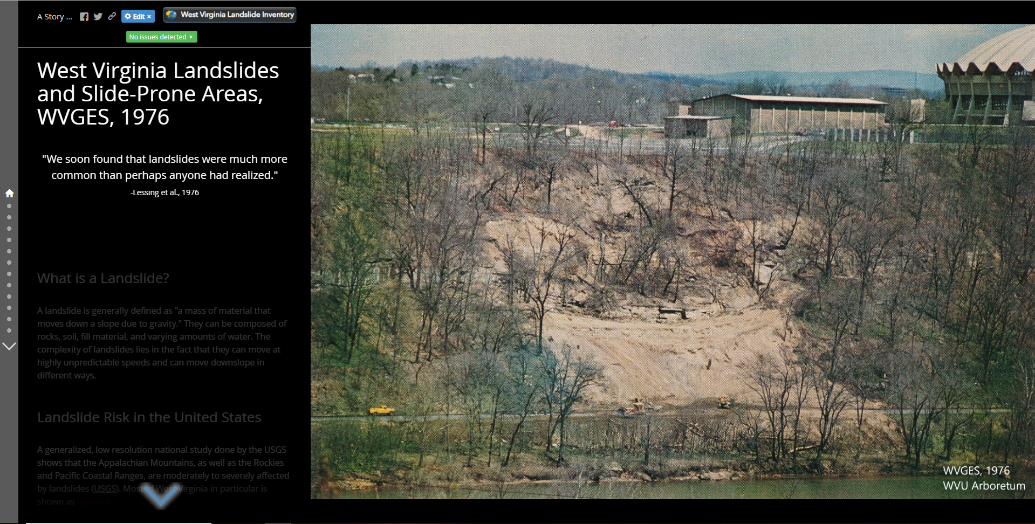 https://arcg.is/1KDnvq
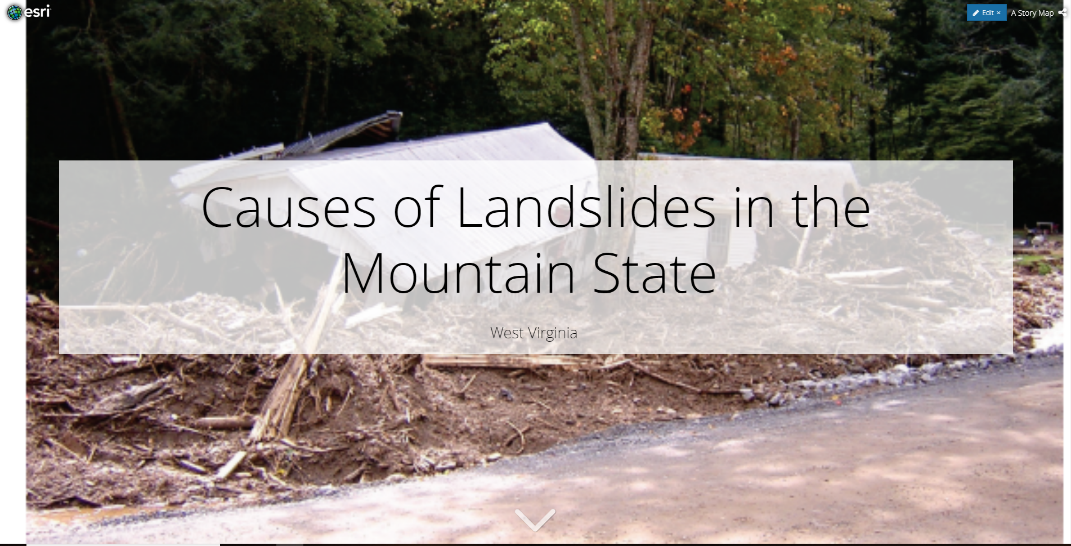 Causes of Landslides in Mountain State, West Virginia
https://arcg.is/1SW0Sn
Mitigation Approaches
Landslide is classed as sever hazard
Two mitigation approaches
Emergency Management and Response
Emergency Management
Anticipation
Prediction
Issuance of warnings of impending occurrence of life- and property-threatening landslides
Response
Identification of landslide-prone areas
Planning, training and other preparatory measures to ensure effective warning and response

Long Term Hazard Reduction
Focus on reducing frequency of landslides
Reducing the likelihood of slide causing damage
Minimizing damage when slides do occur

https://www.fema.gov/media-library/assets/documents/7251
Mitigation Approaches
Landslide losses can be reduced in two ways
Reduce the occurrence by requiring
Excavation, grading, landscaping and construction do NOT contribute to slope instability

Minimize damage when landslide do occur by
Restricting development in landslide prone terrain
By protecting building and other structure from landslide damage
Outreach: Landslide Remediation
(1)
(2)
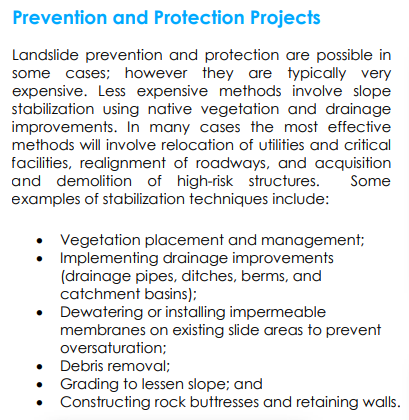 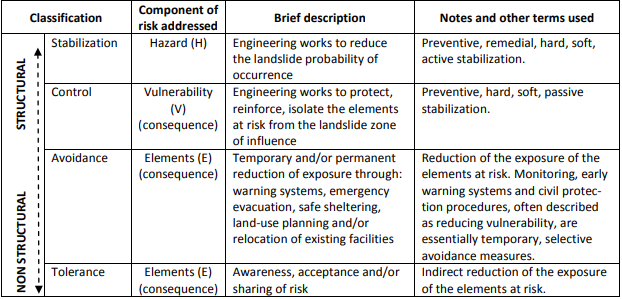 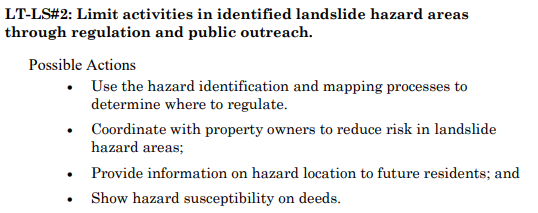 (4)
(3)
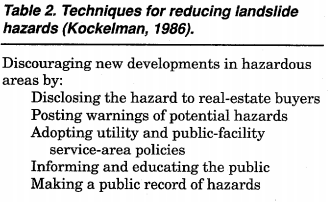 (1) https://files.dnr.state.mn.us/waters/watermgmt_section/shoreland/landslide-mitigation.pdf
(2) SafeLand Grant Agreement No.: 226479 (2011); Toolbox of landslide mitigation measures
(3) https://www.fema.gov/media-library-data/20130726-1440-20490-1637/fema_182.pdf
(4) https://www.beavertonoregon.gov/DocumentCenter/View/4662/NHMP-Chapter-9-Landslide
[Speaker Notes: https://files.dnr.state.mn.us/waters/watermgmt_section/shoreland/landslide-mitigation.pdf
SafeLand Grant Agreement No.: 226479 (2011); Toolbox of landslide mitigation measures
https://www.fema.gov/media-library-data/20130726-1440-20490-1637/fema_182.pdf
https://www.beavertonoregon.gov/DocumentCenter/View/4662/NHMP-Chapter-9-Landslide]
Outreach: For Homeowners
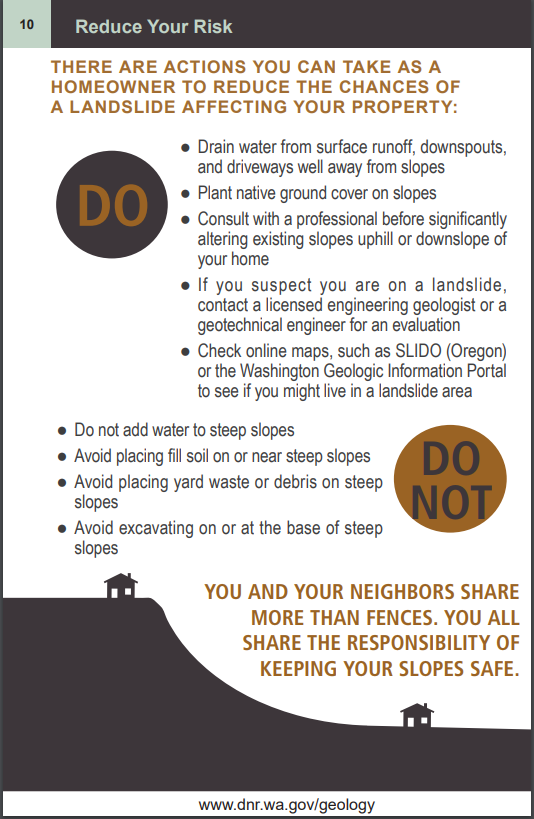 (1)
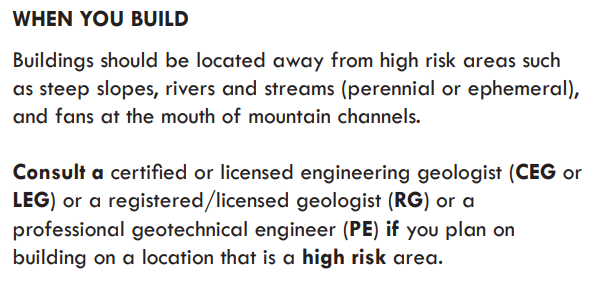 (2)
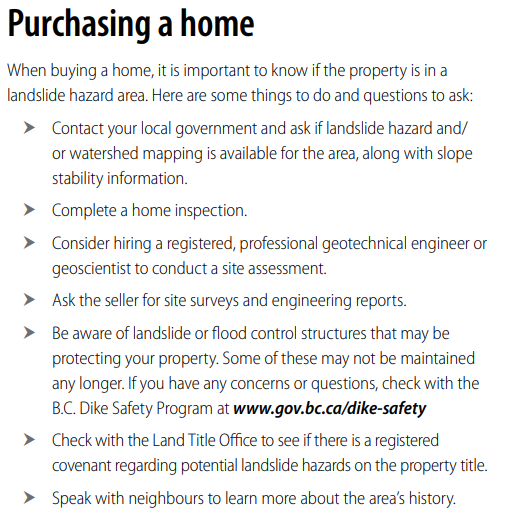 (3)
https://www.oregongeology.org/Landslide/ger_homeowners_guide_landslides.pdf
https://www.oregongeology.org/Landslide/homeowners-landslide-guide.pdf
https://www2.gov.bc.ca/assets/gov/public-safety-and-emergency-services/emergency-preparedness-response-recovery/embc/preparedbc/preparedbc-guides/preparedbc_landslide_info_for_homeowners_and_home_buyers_2018.pdf
[Speaker Notes: https://www.oregongeology.org/Landslide/ger_homeowners_guide_landslides.pdf
https://www.oregongeology.org/Landslide/homeowners-landslide-guide.pdf
https://www2.gov.bc.ca/assets/gov/public-safety-and-emergency-services/emergency-preparedness-response-recovery/embc/preparedbc/preparedbc-guides/preparedbc_landslide_info_for_homeowners_and_home_buyers_2018.pdf]
Landslide Risk Assessment
Goals
Develop a landslide inventory
Create valid landslide models for specific WV regions
Generate county-level resolution landslide maps
Create an interactive web map application for displaying landslide models and variables
Use the new landslide models and information to update the State Hazard Mitigation Plan
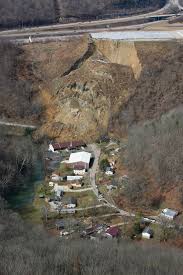 QUESTIONS?
2015 Yeager Airport Slide